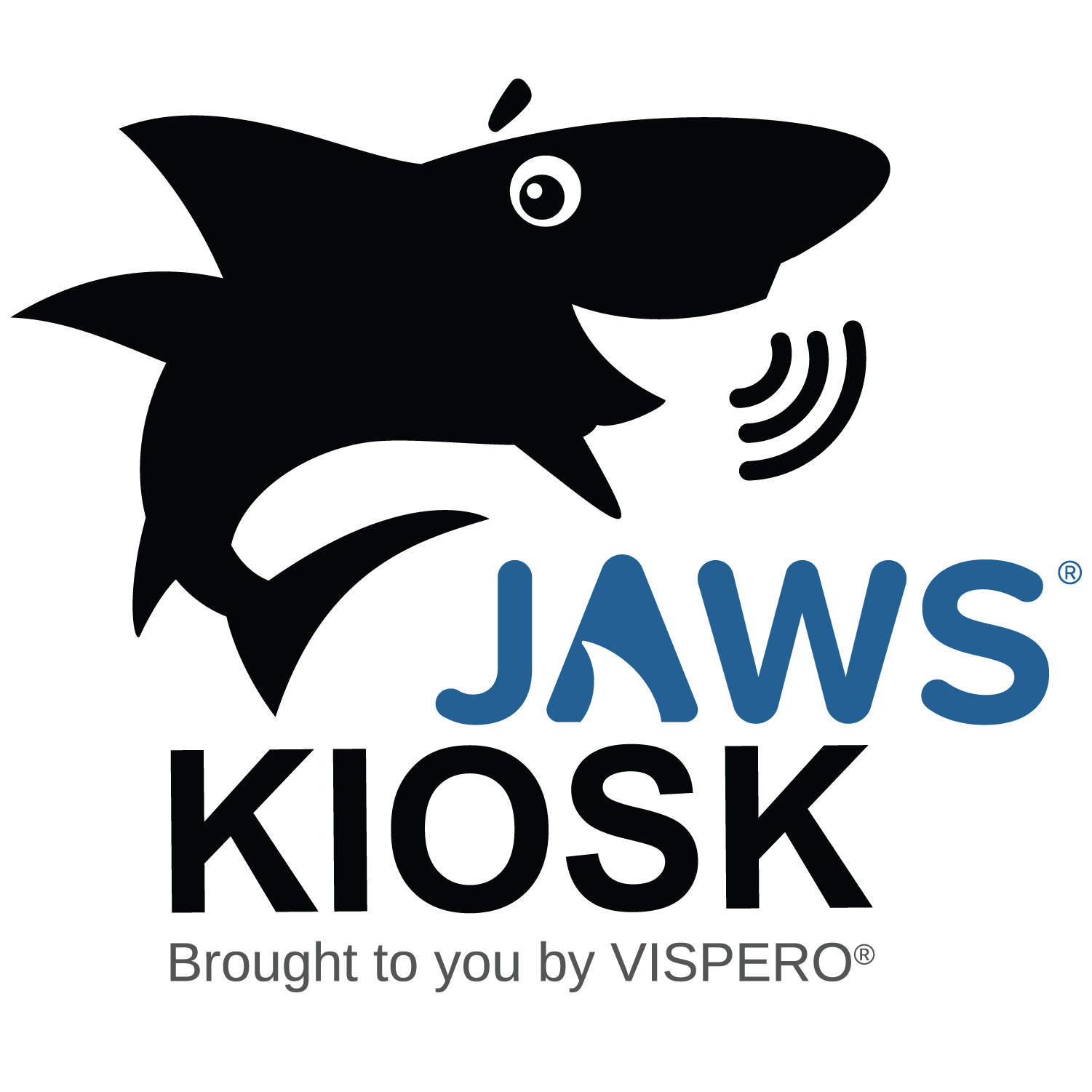 How can campus-wide digital technologies (such as wayfinding, digital signage & self-service kiosks) be made accessible?
Laura Boniello Miller
Corporate Business Development Manager, Vispero
Agenda
Examples of Existing Self Service Campus Technologies
Discuss: Are existing technologies accessible?
What makes self service kiosks accessible?
When and who is responsible for self service accessibility?
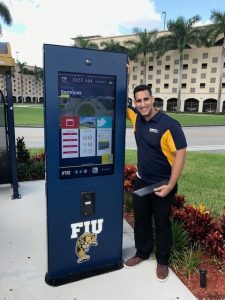 Wayfinding, Interactive Information Kiosks
[Speaker Notes: https://intermediatouch.com/portfolio-posts/florida-international-university-installs-outdoor-interactive-kiosks-with-a-custom-wayfinding-solution-to-guide-and-inform-their-students-and-faculty-members/]
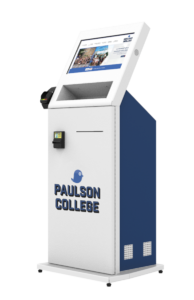 Tuition Payment Kiosks
Athletic Hall of Fame Kiosk
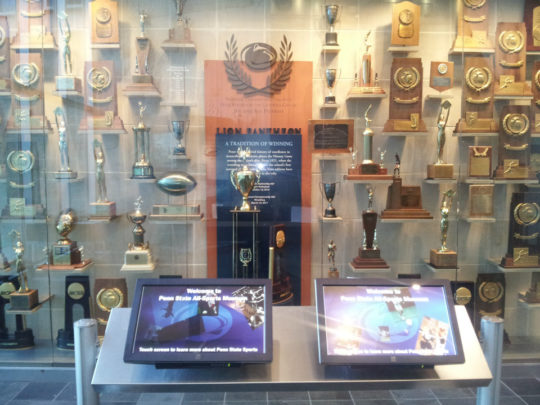 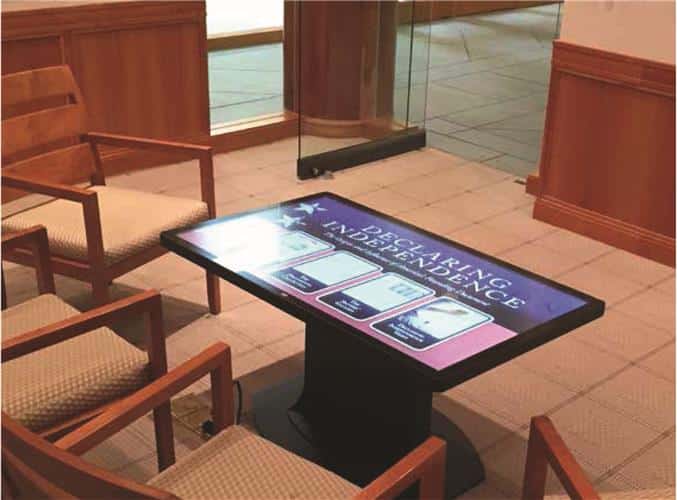 Museum Kiosk
[Speaker Notes: Declaration of independence museum table top kiosk at the University of Virginia]
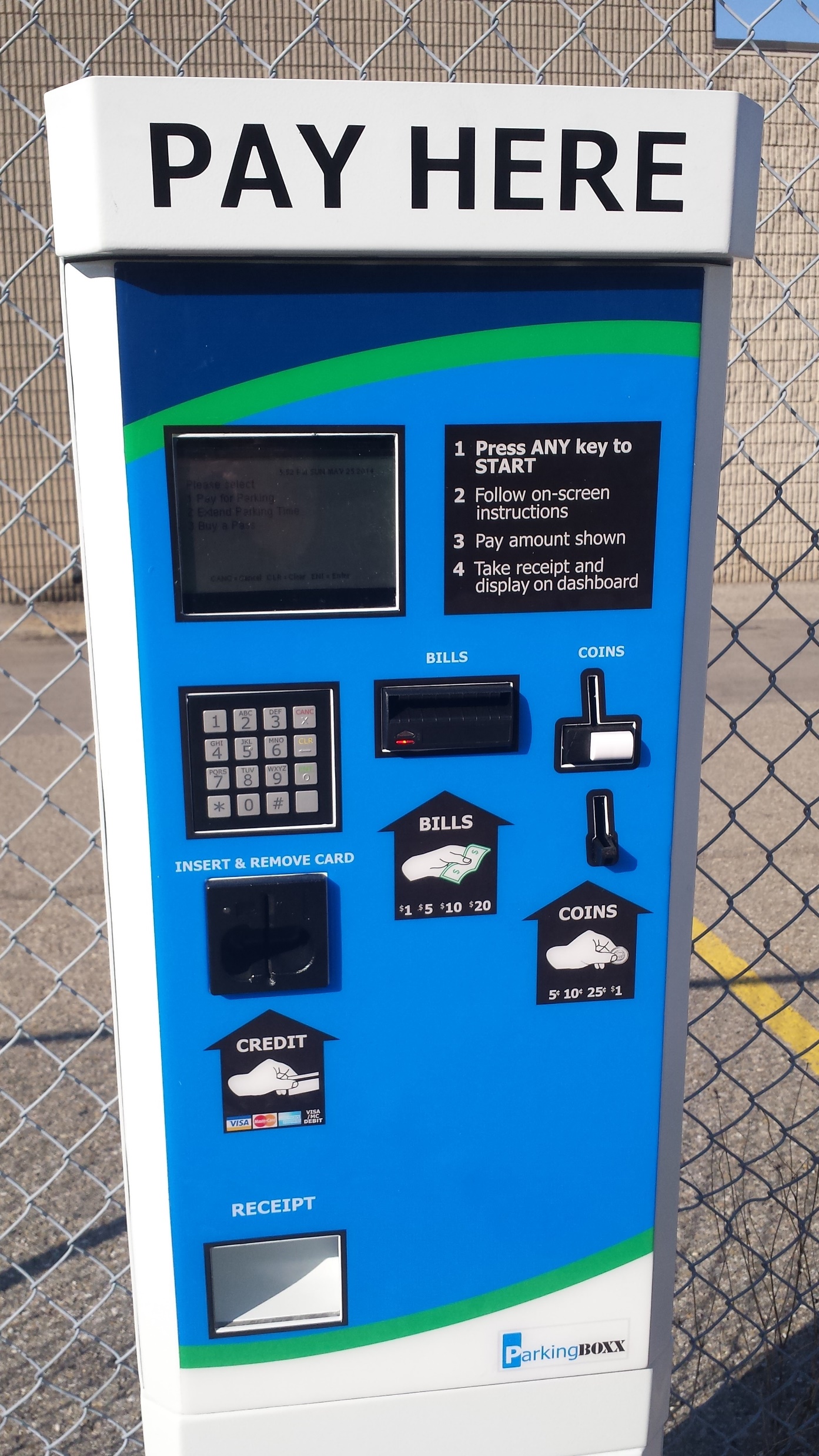 Parking Kiosk
Locker Kiosk for Deliveries (Amazon)
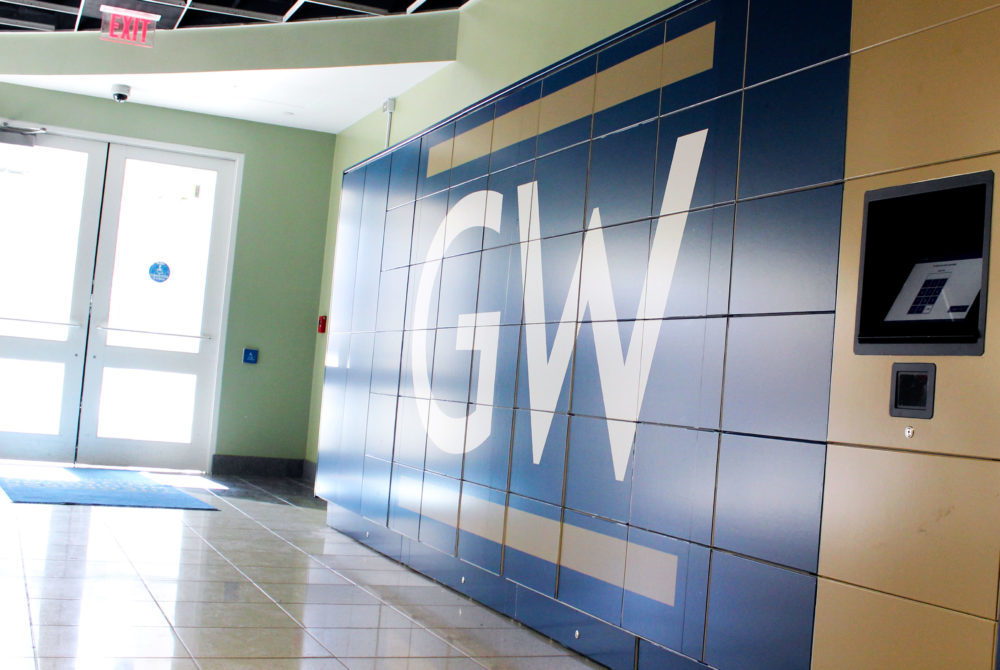 Laptop dispensing kiosk
Vending kiosks
Dining services kiosks
[Speaker Notes: Virginia tech food services touch screen kiosk]
Library Checkout Kiosks
What makes a closed system accessible?
Usability/Accessibility
Standards
Hardware/Enclosure 
Kiosk Application/Software
Input Devices (Card Reader, Tactile Input)
Auxiliary Aids (Screen Reader) 
Braille
Understand What Matters Most
Accessible modes should:
Perform the same functions
Provide an equivalent experience
Providing an attendant as a replacement for a kiosk is not an adequate accommodation
There is a wide range between sufficient and advisory. Aim for advisory.
Kiosk Accessibility
Approach, Glare, Noise, and Privacy
Location
Speech
Captions and Plain Language
Software
Contrast and Zoom
Navigation, Input and Output
Labeling
Hardware
Height and Reach
[Speaker Notes: The image on this page shows three areas in which the kiosk deployment must consider accessibility. 
Location (and the built environment). This includes approach, glare, noise, and privacy.Software (the kiosk application) with speech output, captions and plain language, and contrast and zoom.
There are features in which software and hardware are both involved, and that is navigation, input and output.
Hardware considerations include labeling, height, and reach.]
The Built Environment
A piece of hardware may be fully accessible in the showroom but moved to a site may be:
too big for the space
inaccessible to wheelchair access due to the placement of ramps
have too much glare for viewing the screen
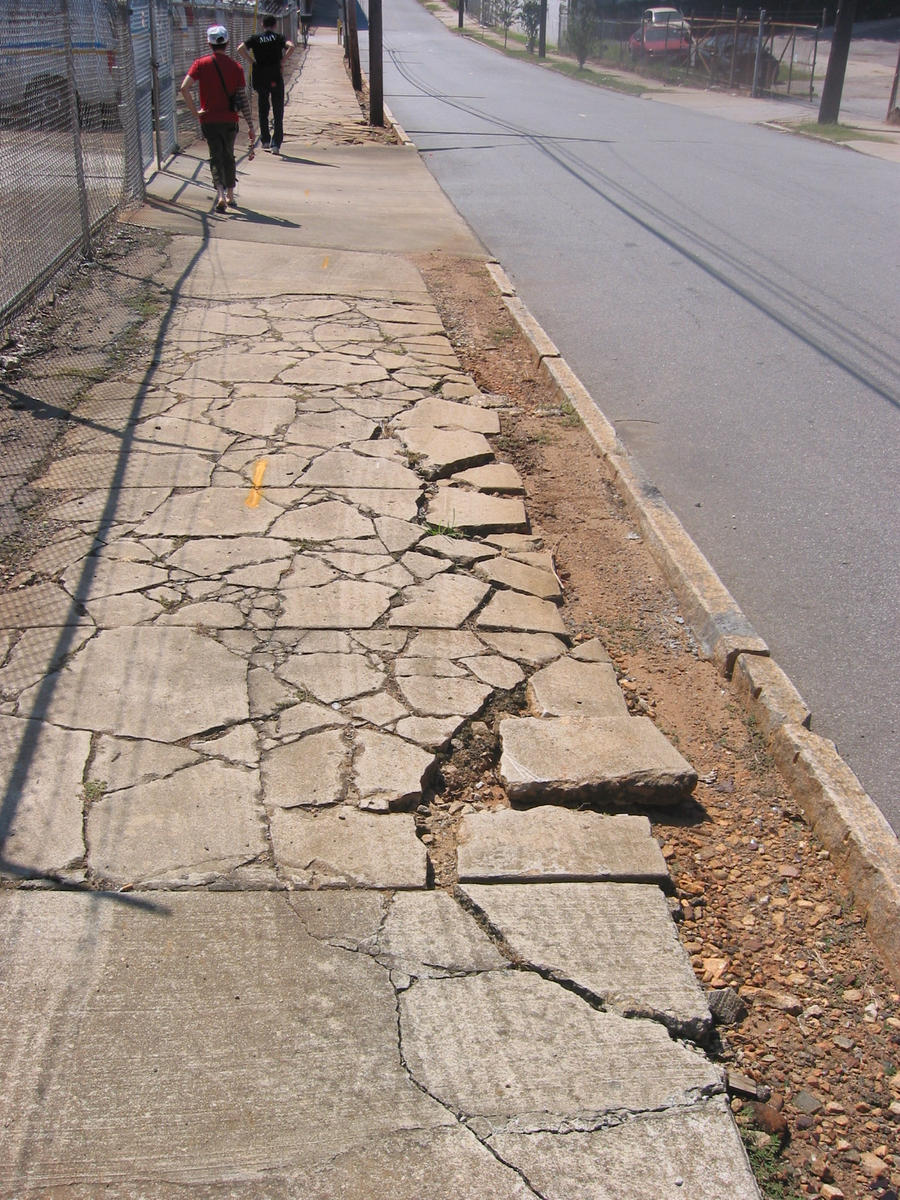 Kiosk placement/ environment
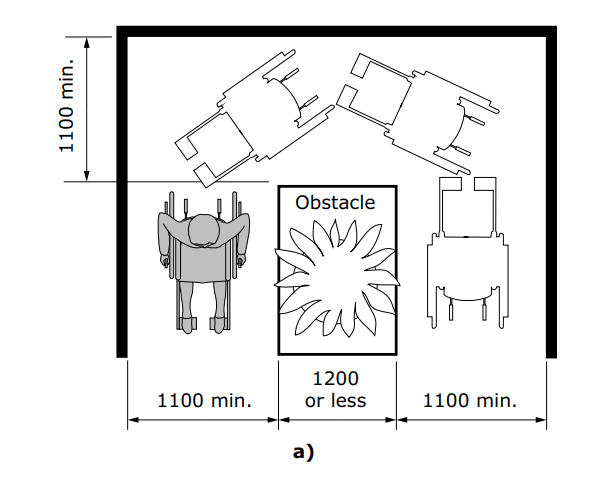 Accessibility Considerations: Reach, depth, and height requirements to enable someone in a wheelchair to interact with and view the kiosk screen and controls.
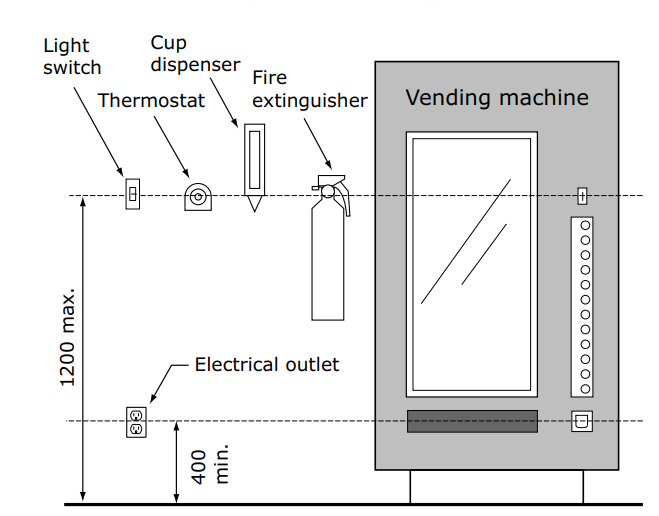 Assistive Technology such as (JAWS) Screen reader, Headphone Jack, Tactile input device.
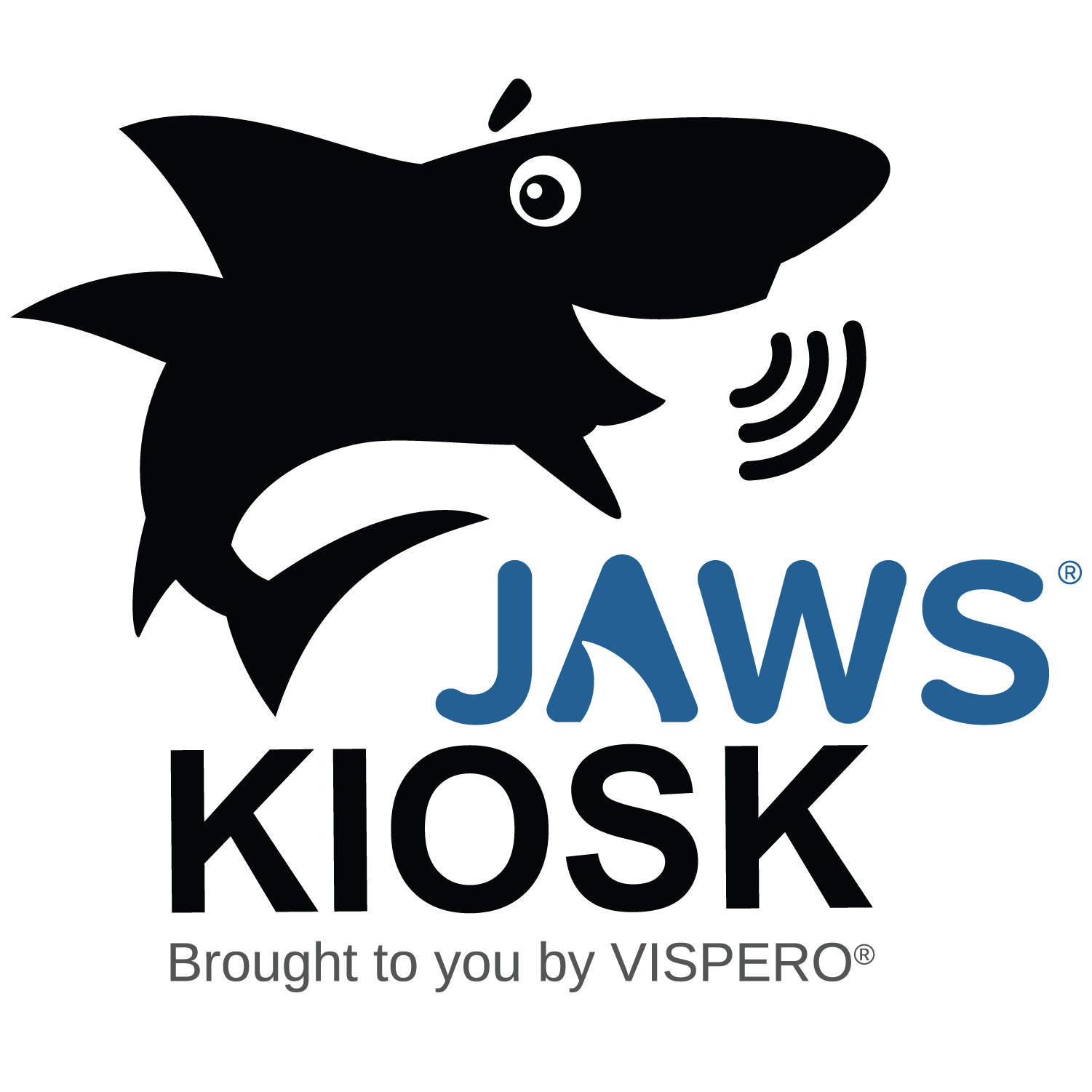 Software Accessibility (WCAG)
WCAG 2.0 or 2.1 AA compliant
Usable Design and Usability Testing
Designing for the blind, low vision, and mobility-impaired user experience
Can the user accomplish the original task and perform the same functions?
Is it an equal or comparable experience?
Is the task completion time comparable?
Alternate Solutions
Exploring low-cost solutions during transitions
JAWS Scripting when changes to the application are not available/possible
JAWS Kiosk, TPGi, Vispero
Services offered include:
Review of Hardware Accessibility
Review of Software Accessibility
Design Review for Accessibility
User Testing/Usability Research
Solution Accessibility Review
Screen Reader & Tactile Device Integration
Braille Labels
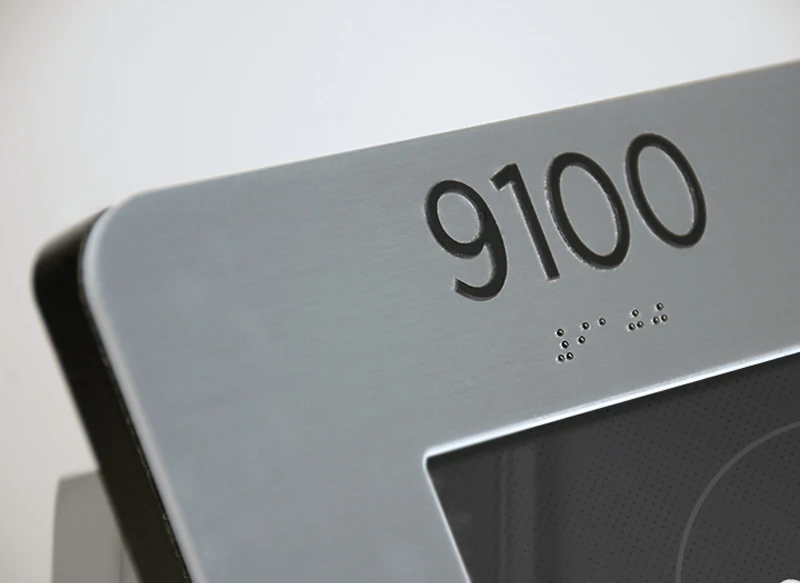 Discussion
Questions for the audience:
Who owns accessibility of kiosks & closed systems?
Making sure turnkey solutions are accessible prior to purchase
Adding accessibility into an RFP
Requiring third party verification of accessibility prior to purchase
Thank you!
Questions?
Laura Boniello Miller:  	  lmiller@vispero.com